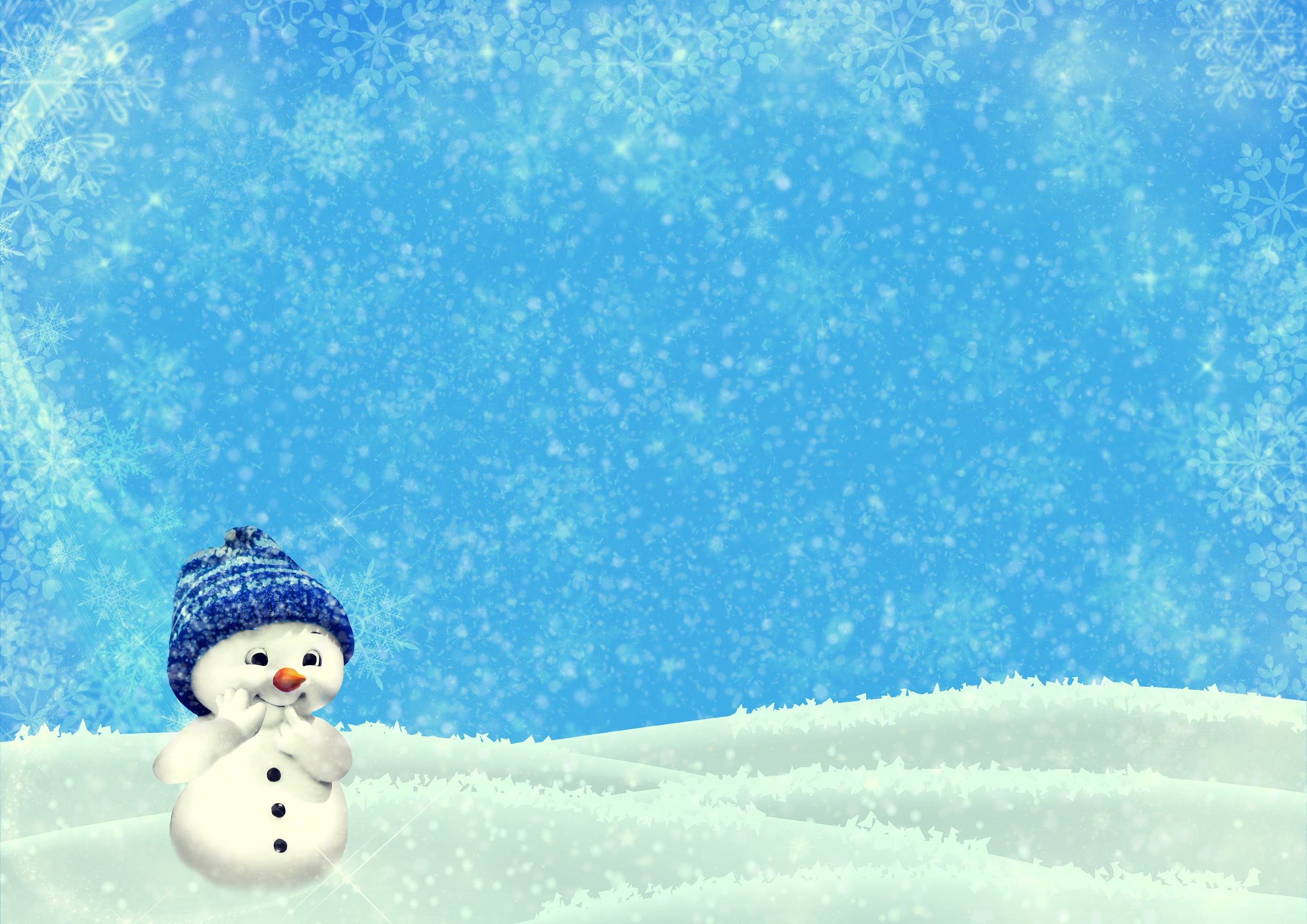 A special calendar
 for  you
Welcome December, 

that special time of the year
is here….
by Valentina Tenedini
December 2020
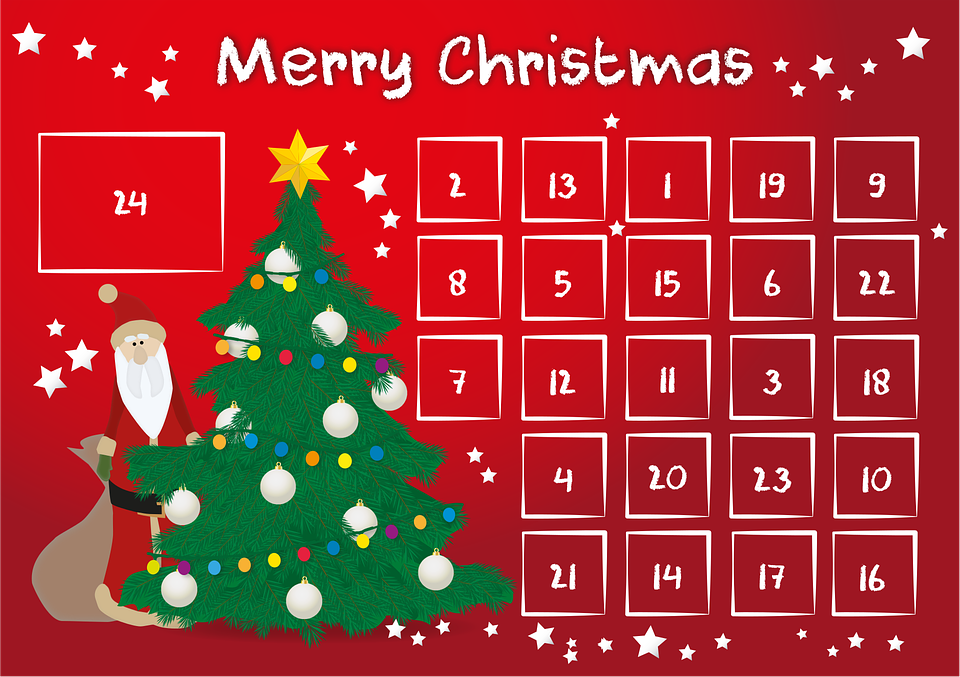 May the soothing power
 of music
lift our spirits 
and revive
our childhood, carefree
enthusiasm…

Have a very Merry Xmas!
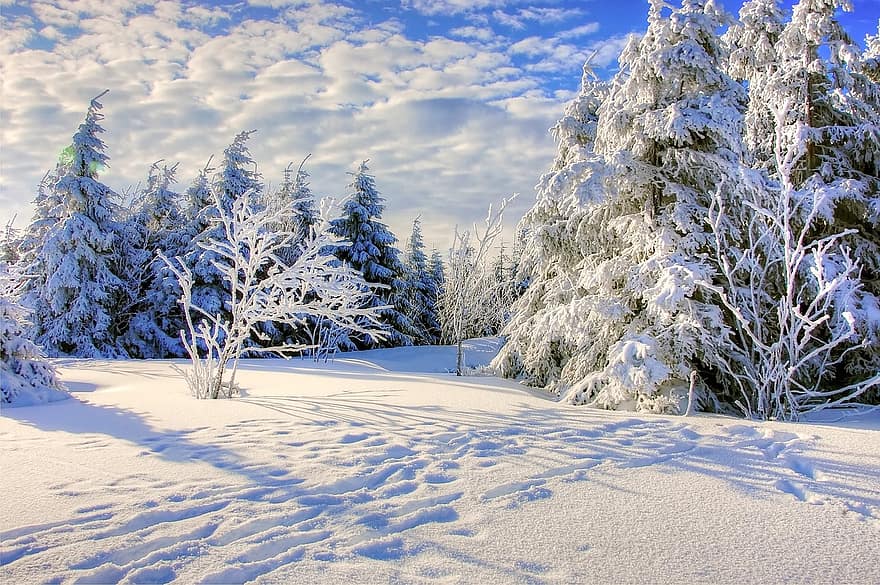 1 December 
	Winter 	wonderland
(listen and choose your favourite version) 
 	https://www.youtube.com/watch?v=PA9GueR5rfc 	https://www.youtube.com/watch?v=Cs62MpaU5pY 	https://www.youtube.com/watch?v=GP5_dJUd3BY
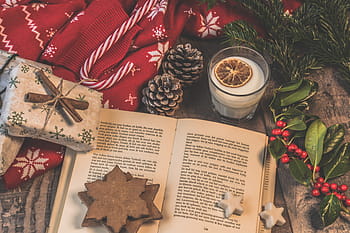 2 December 
		December song 
 	I dreamt of Christmas 	https://www.youtube.com/watch?v=l-xzyD00_fI
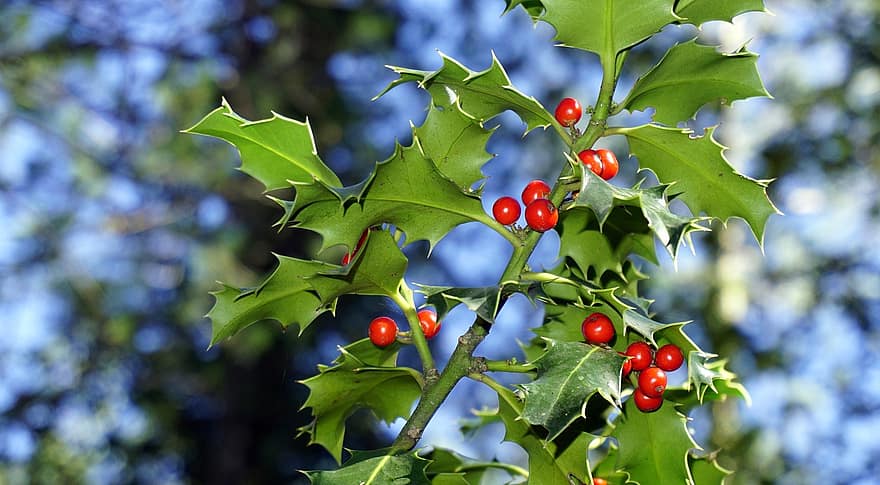 3 December 
	Deck the halls
https://www.youtube.com/watch?v=DCUynFZUFGY
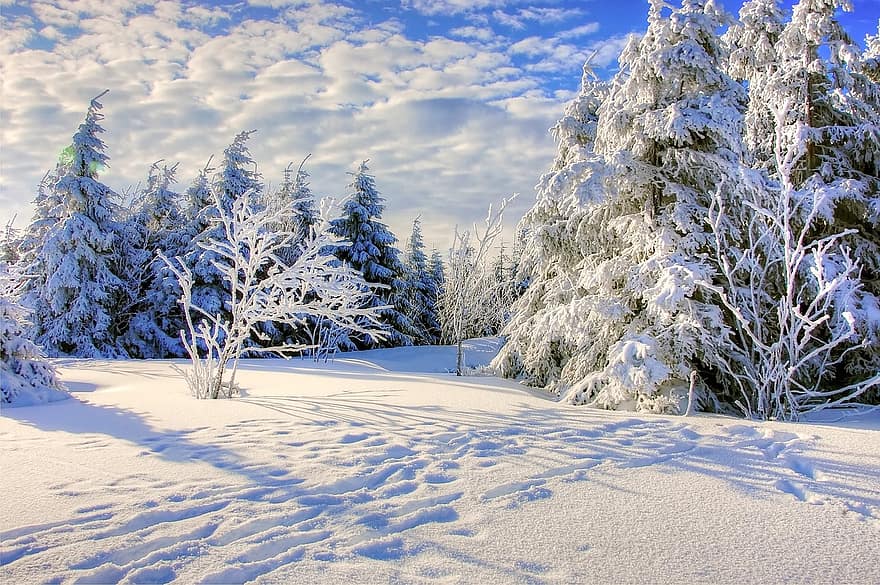 4 December 
		Let it snow 	https://www.youtube.com/watch?v=Rnil5LyK_B0
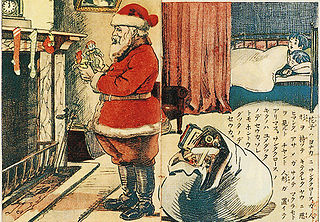 5 December 
		I believe in Father Christmas 	https://www.youtube.com/watch?v=rBpL_1eV2RE
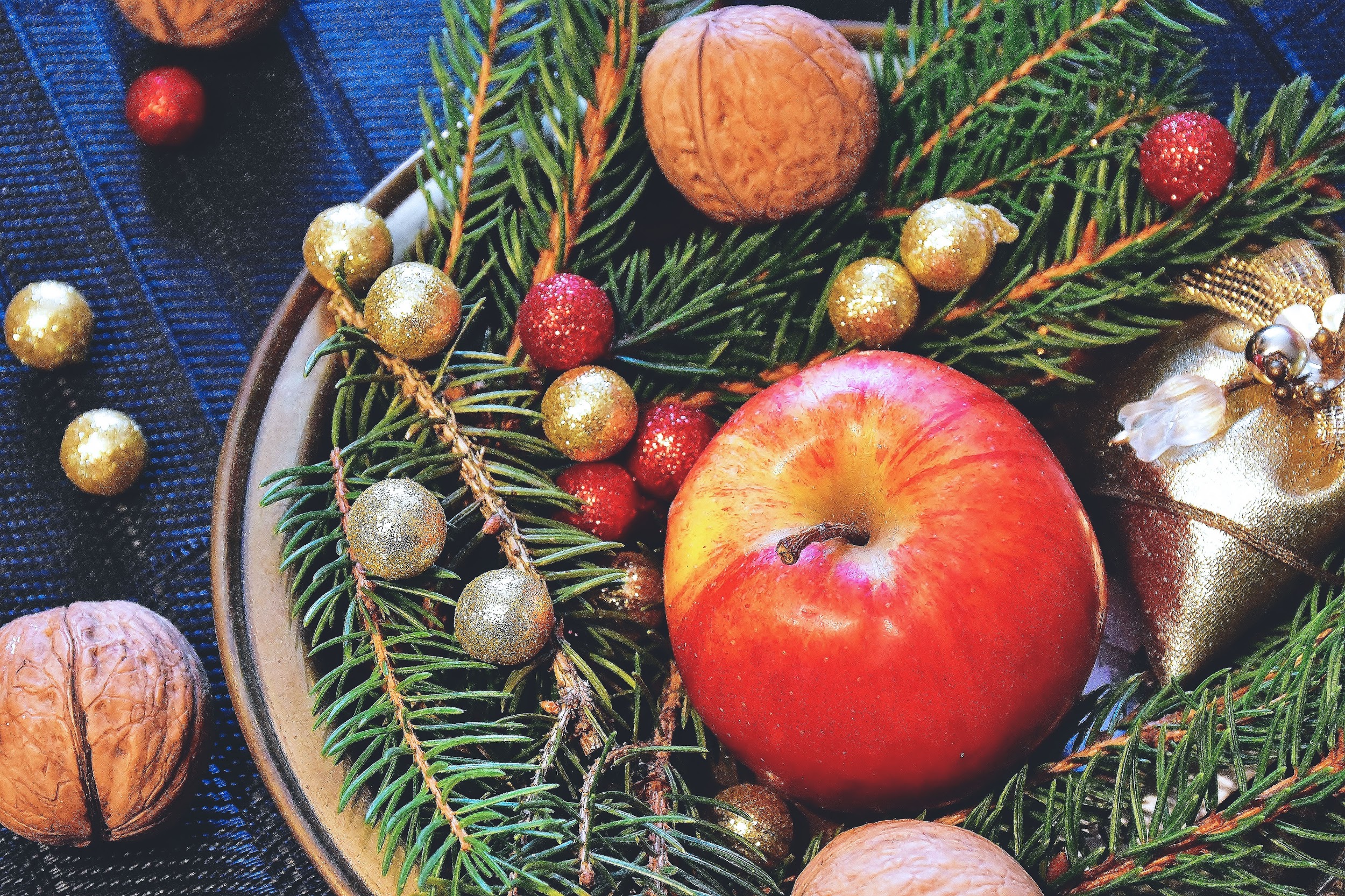 6 December 
		What Christmas means to me 	https://www.youtube.com/watch?v=bg8fCyRbv_I
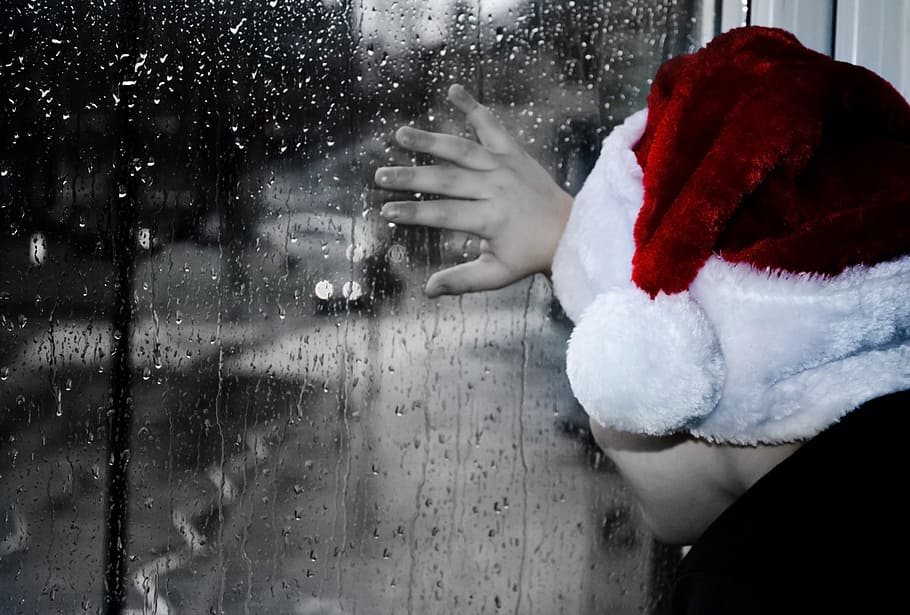 7 December 
		I wish it could be Christmas everyday 	https://www.youtube.com/watch?v=hh7jFGN1rwU
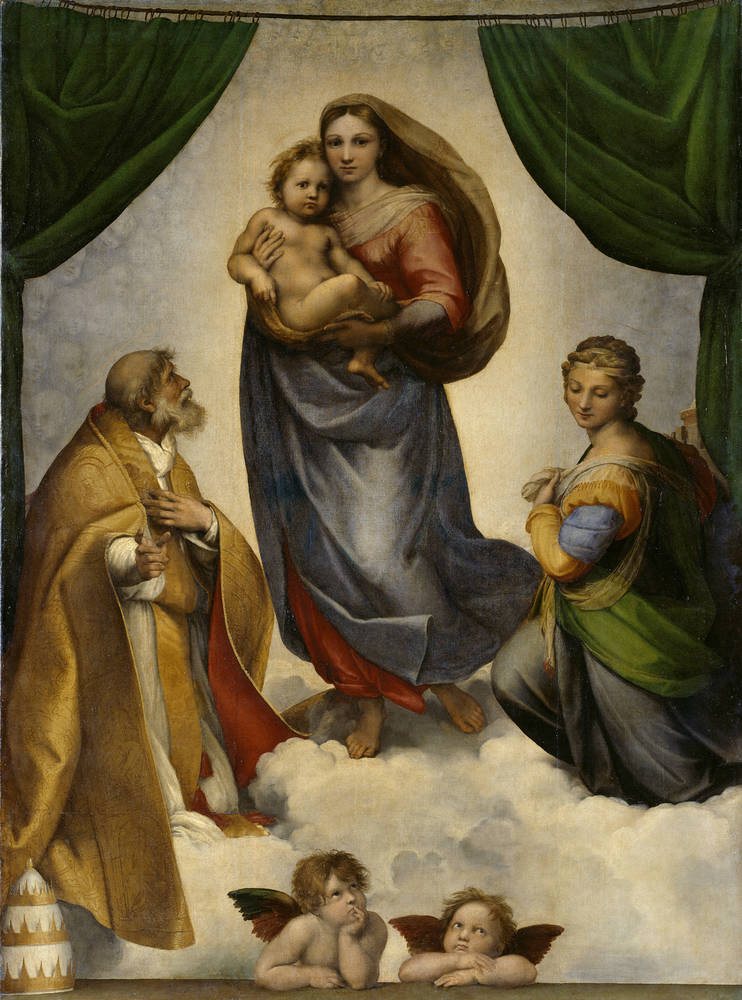 8 December 
		Mary's little child 	https://www.youtube.com/watch?v=cmm1gt_2SkQ
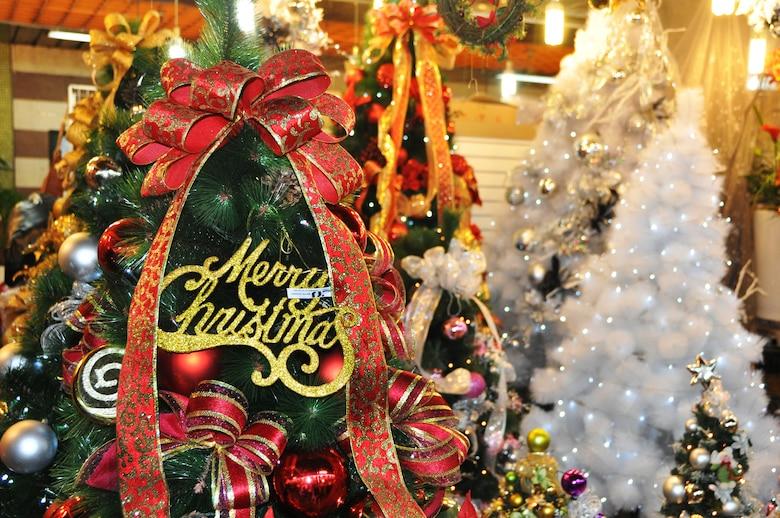 9 December 
		It's beginning to look a lot like Christmas 	https://www.youtube.com/watch?v=WaNwEkCeZrE
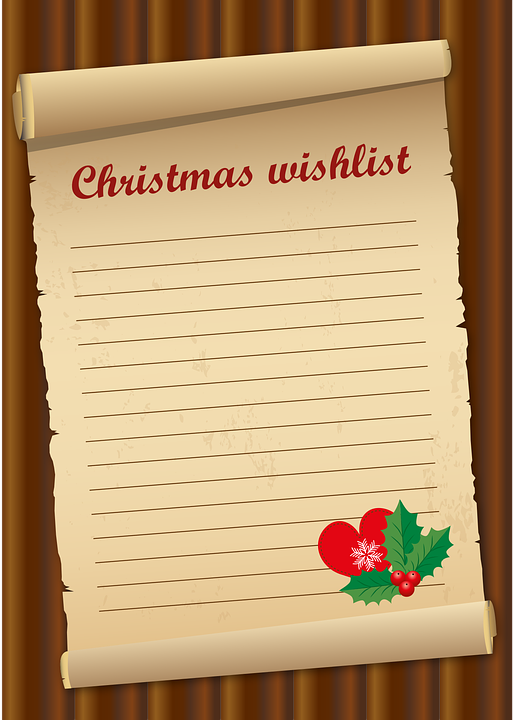 10 December 
		Christmas time 	https://www.youtube.com/watch?v=aV-eP8K6bhw
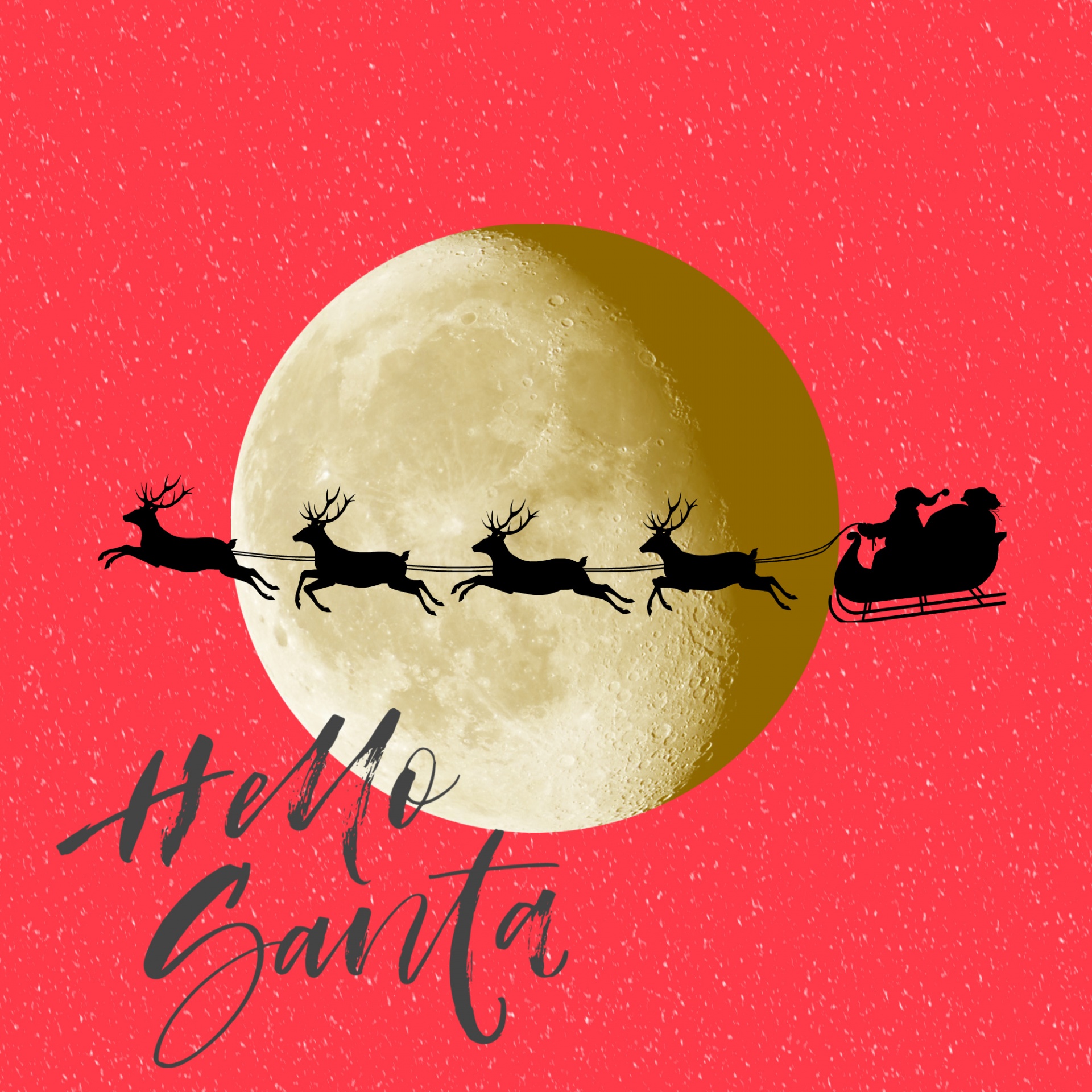 11 December 
			Run rudolph run 	https://www.youtube.com/watch?v=SqVtqbzTdVs
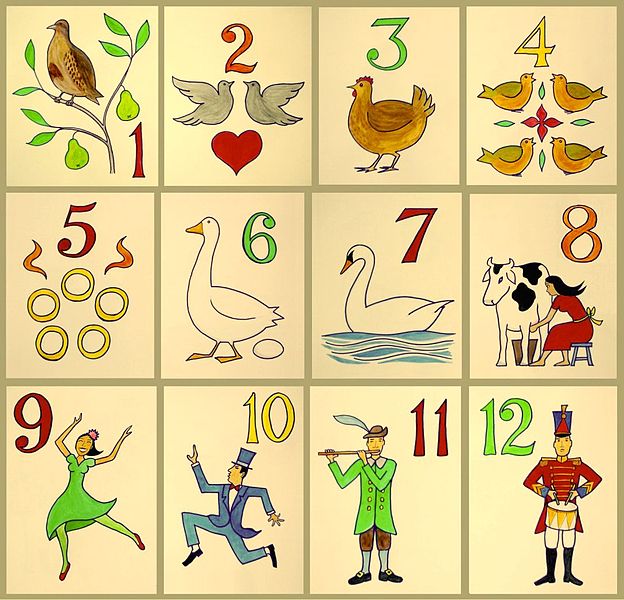 12 December 
			  12 days of Christmas 	https://www.youtube.com/watch?v=qySAkZwLrOA
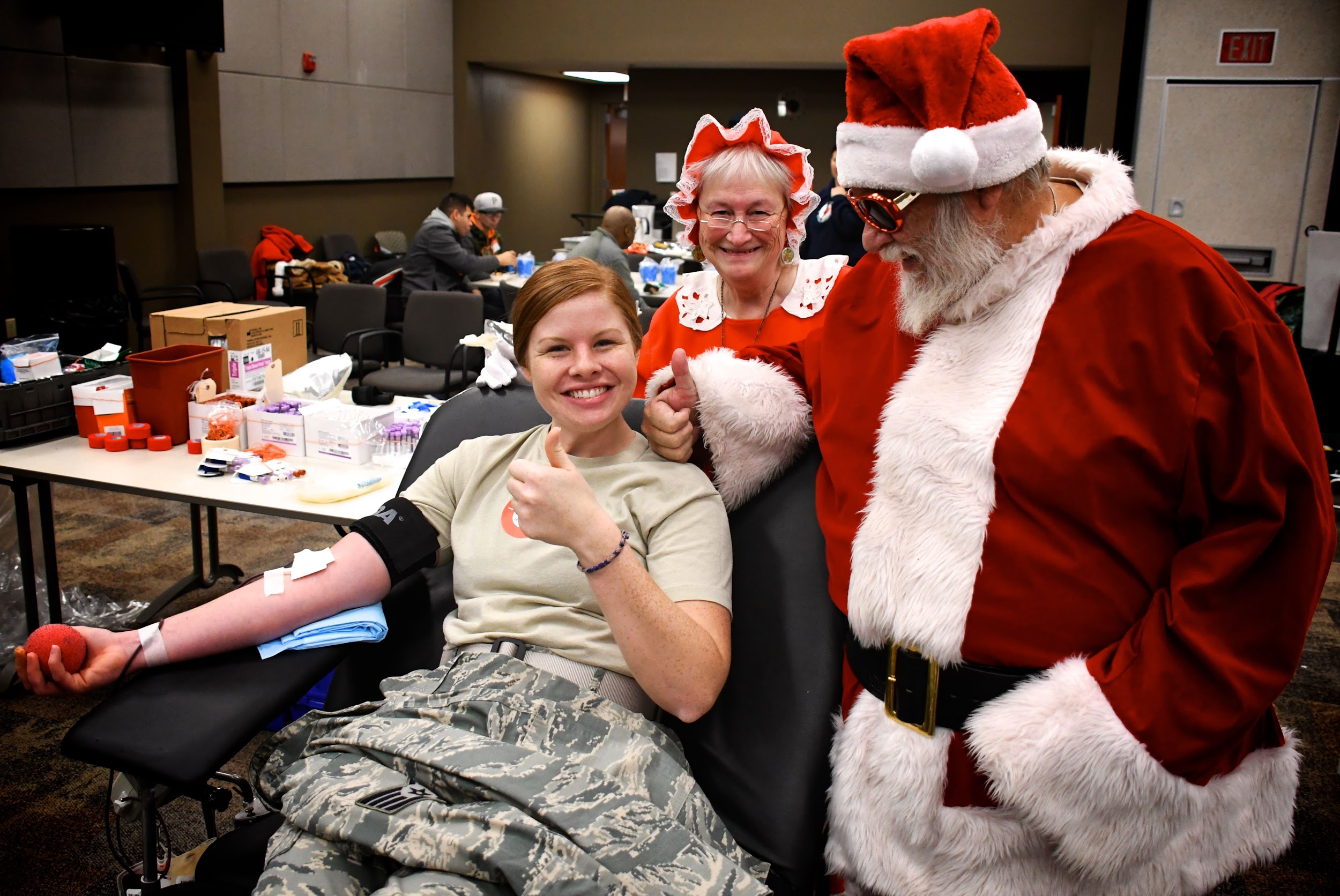 13 December 
		Do they know it’s Christmas choose your favourite version
	https://www.youtube.com/watch?v=-w7jyVHocTk 			(2014) 	https://www.youtube.com/watch?v=bjQzJAKxTrE		(1985)
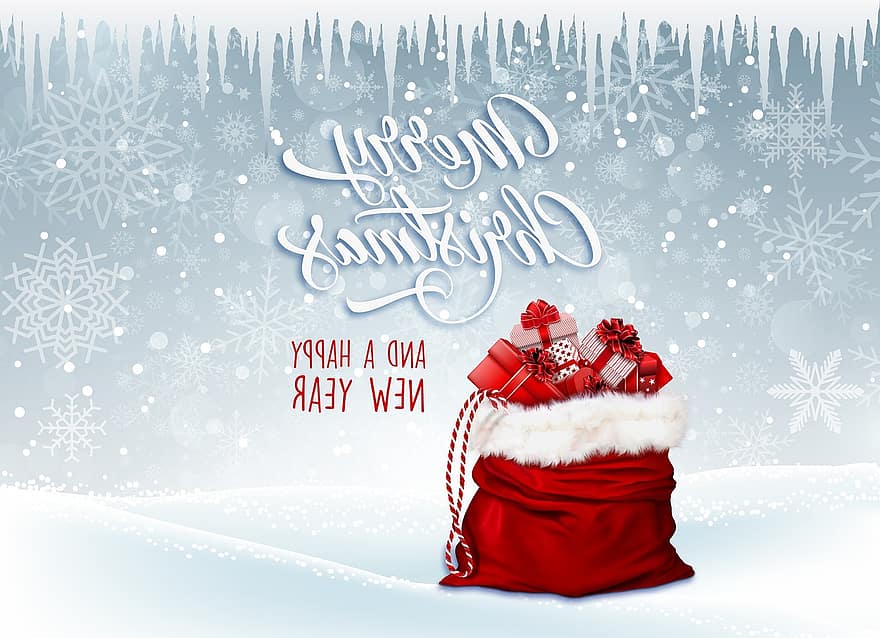 14 December 
			White Christmas 	https://www.youtube.com/watch?v=FMyBJAZFiqI
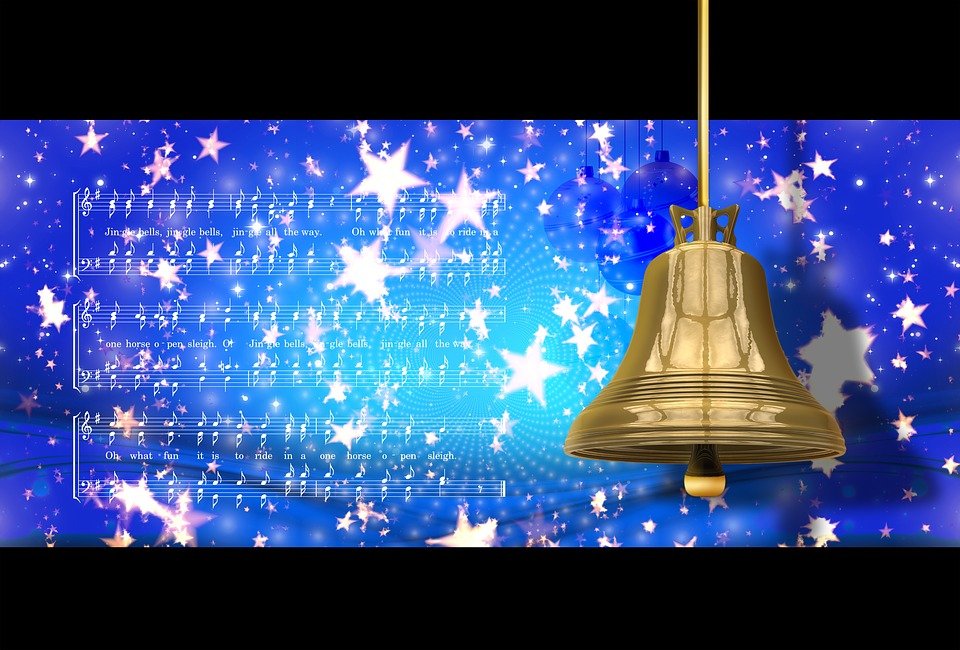 15 December 
		Jingle bells 	https://www.youtube.com/watch?v=hLf0-lro8X8 	https://www.youtube.com/watch?v=2tk9wuADoxA
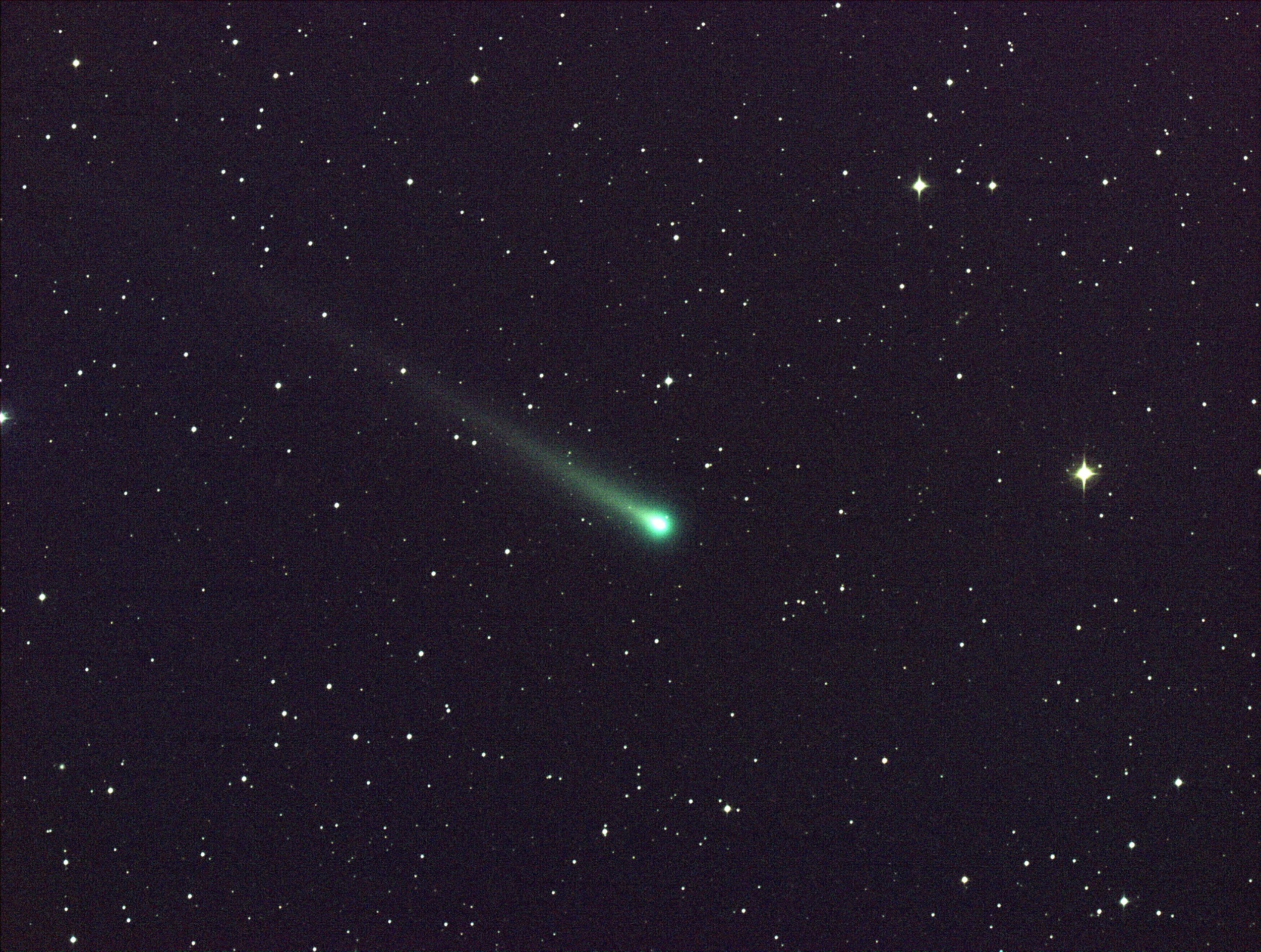 16 December 
			God rest you merry gentlemen 	https://www.youtube.com/watch?v=3b3WjMhtuNo
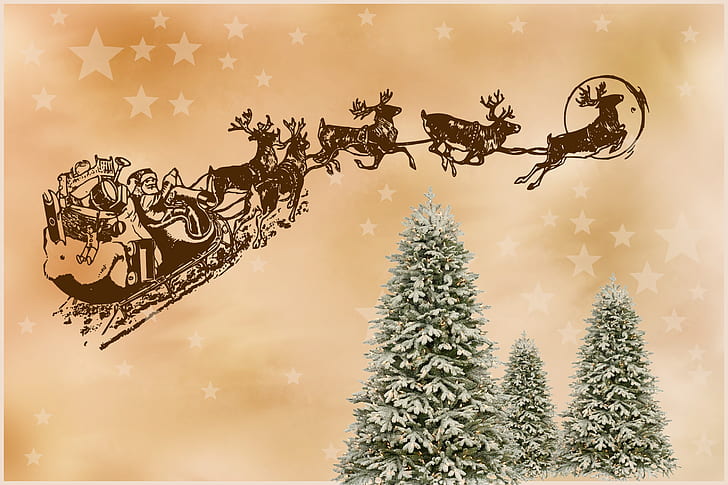 17 December 
		Santa Claus is coming to town
choose your favourite version 	https://www.youtube.com/watch?v=0DpCDxoj_Xg 	https://www.youtube.com/watch?v=SnA52s7qceM
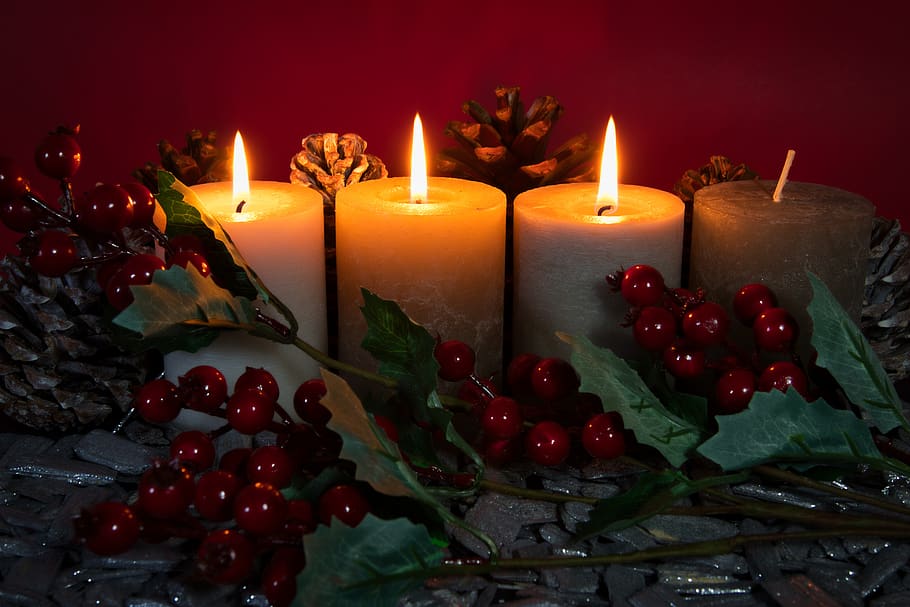 18 December 
		My favourite time of the year

https://www.youtube.com/watch?v=H10f2w7T5CU
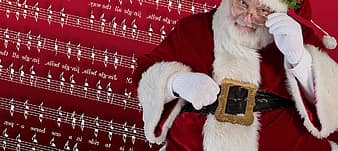 19 December 
	Jingle bells rock 	https://www.youtube.com/watch?v=Jz9q3Bigqac
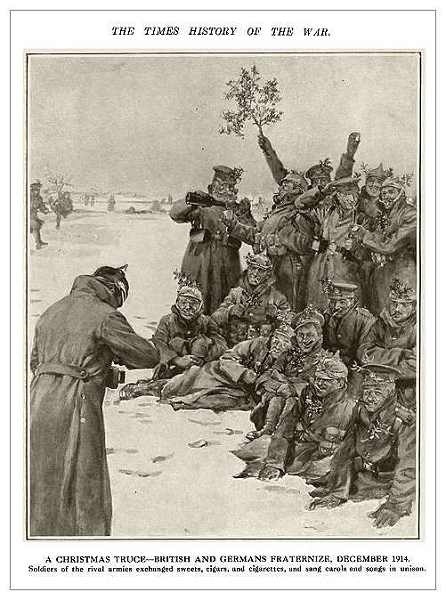 20 December 
			Happy xmas - war is over
 	https://www.youtube.com/watch?v=flA5ndOyZbI
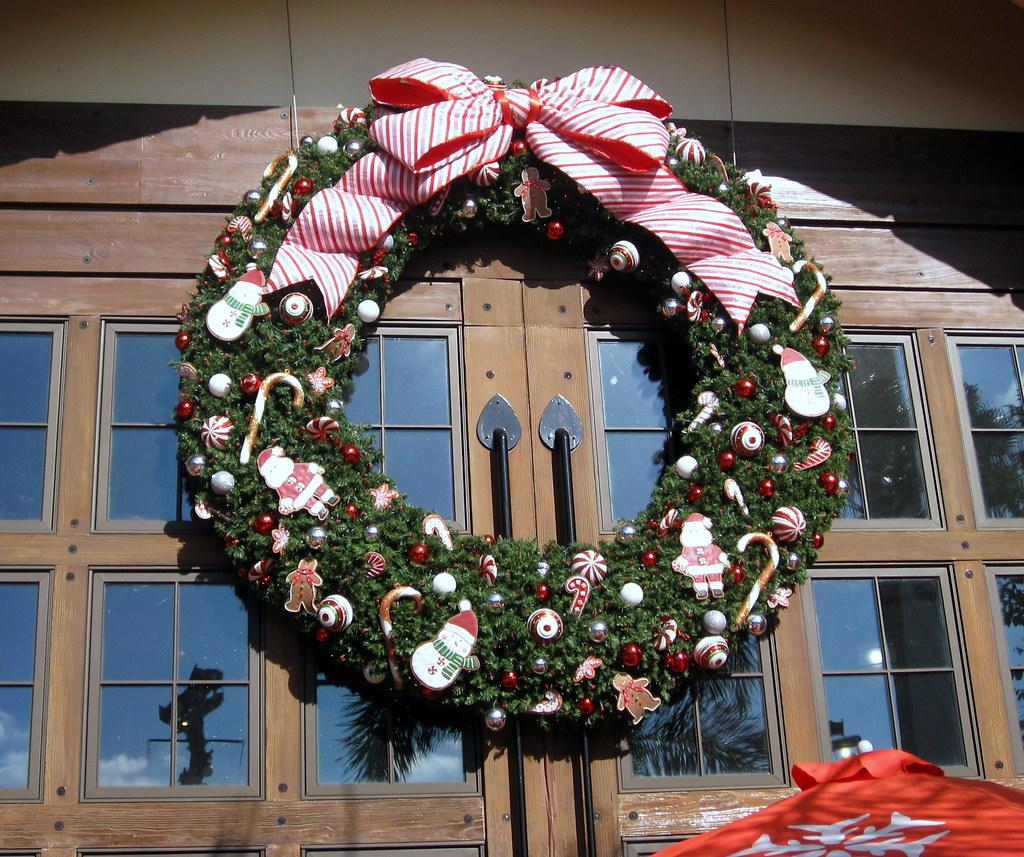 21 December 
		Last Christmas 	https://www.youtube.com/watch?v=E8gmARGvPlI
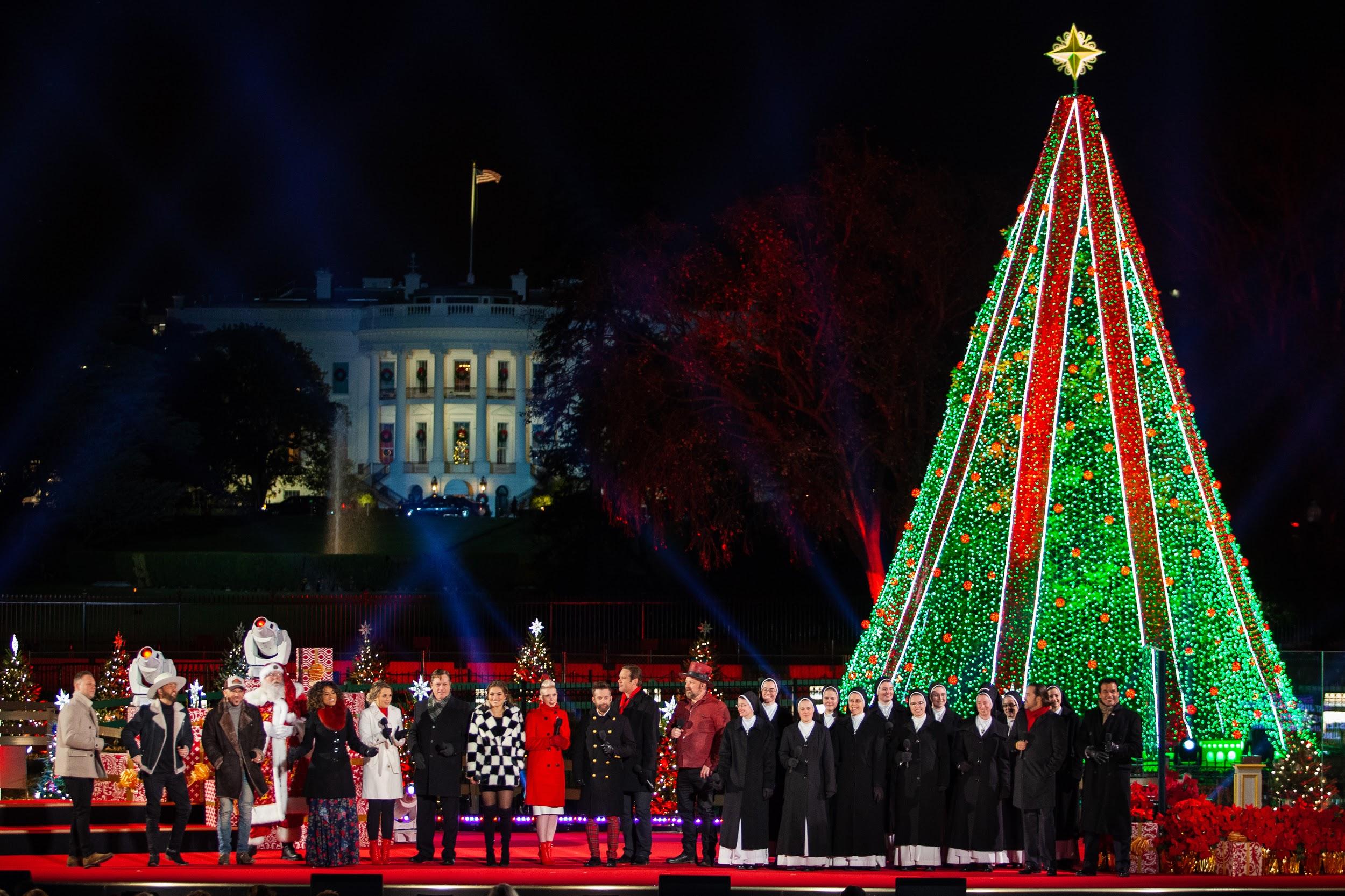 22 December 
	Thank God it's Christmas 	https://www.youtube.com/watch?v=qw2TD91Nytg
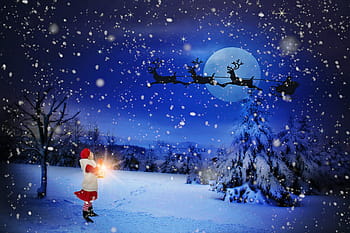 23 December 
		Can't stop Christmas 	https://www.youtube.com/watch?v=BW4nXP9N7Fg
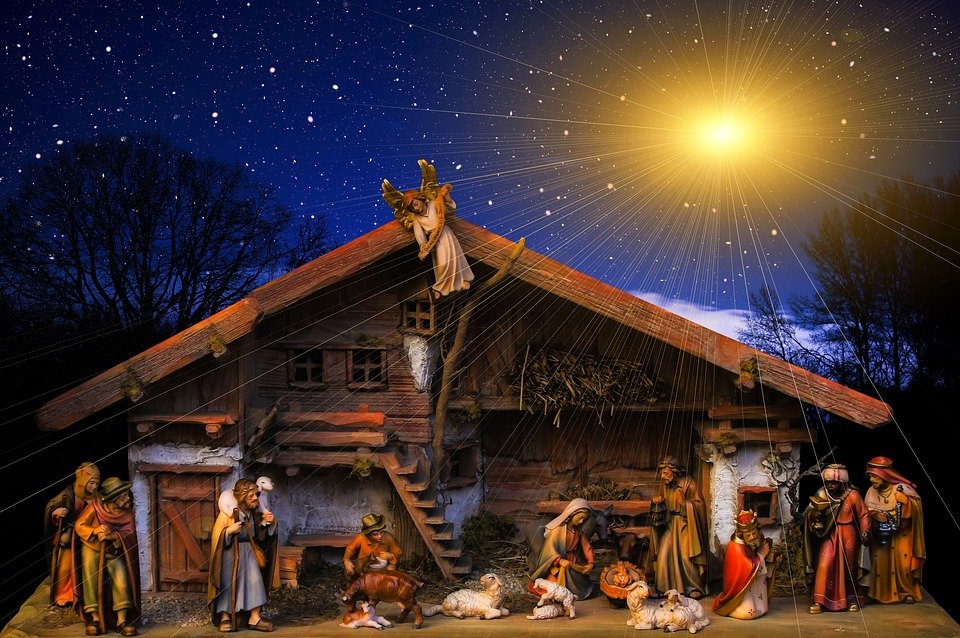 24 December 
	Silent Night 	https://www.youtube.com/watch?v=UNpiQwgStNA 	https://www.youtube.com/watch?v=0RpMnk8PkVA
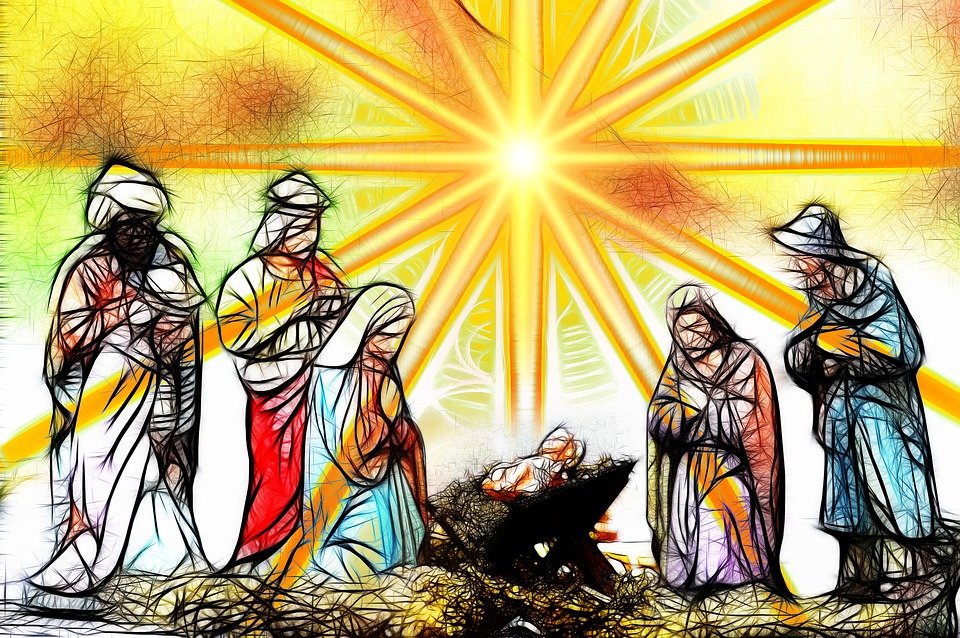 25 December 
	The first noel 	https://www.youtube.com/watch?v=mawwURNqPC0 	
Joy to the world 	https://www.youtube.com/watch?v=MpgaWm2pnNs
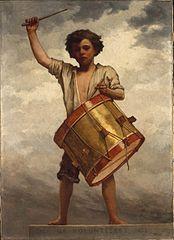 26 December 
		The little drummer boy
 	https://www.youtube.com/watch?v=3sKmHiGOv70
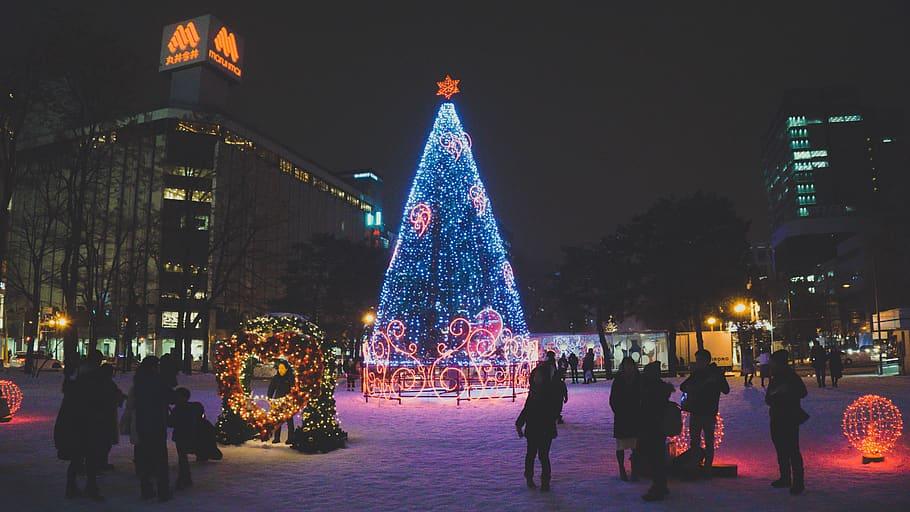 27 December 
		Rocking around the Christmas tree
 	https://www.youtube.com/watch?v=1qYz7rfgLWE
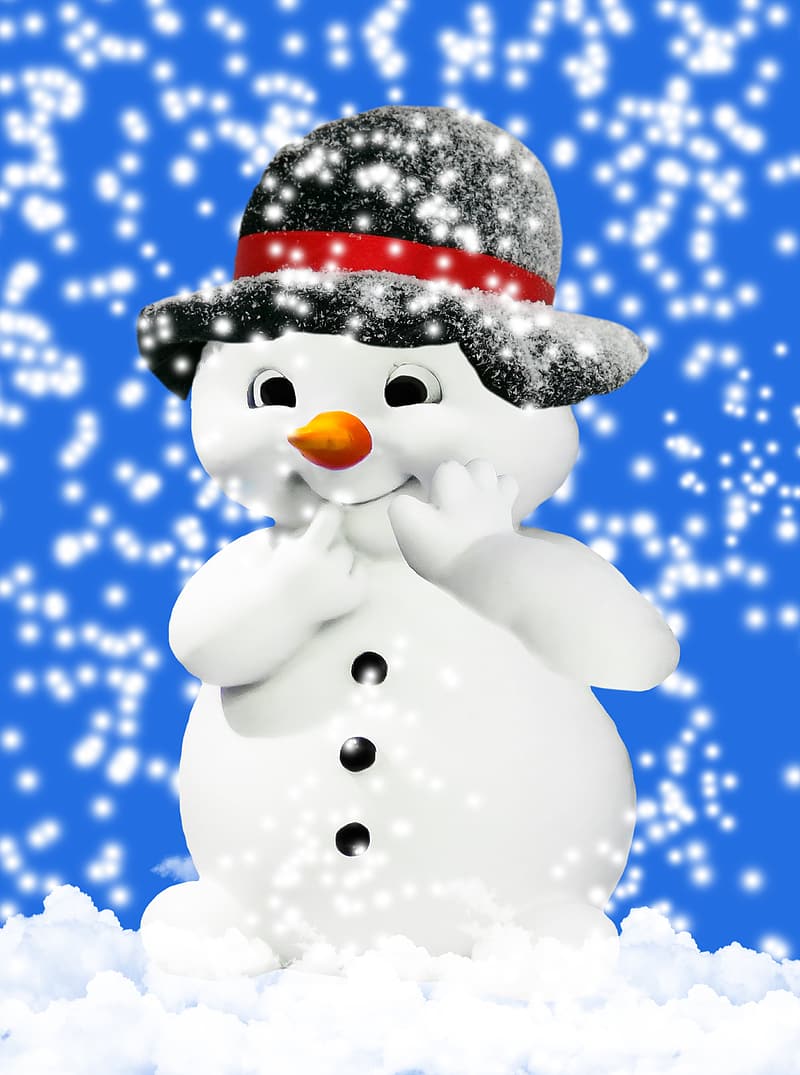 28 December 
		Frosty the melting snowman
 	https://www.youtube.com/watch?v=k6zW225k_O0
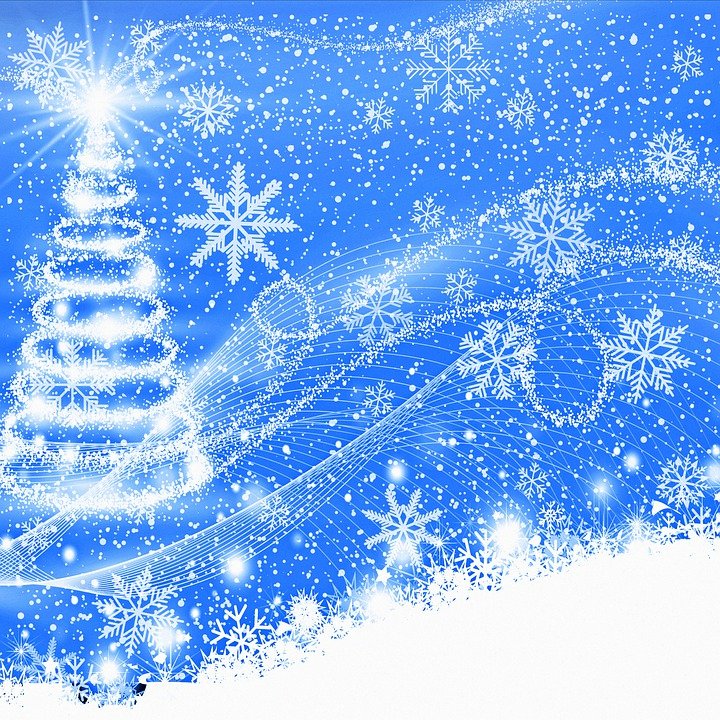 29 December 

Snowflakes
		https://www.youtube.com/watch?v=htKhqR6KH3Q
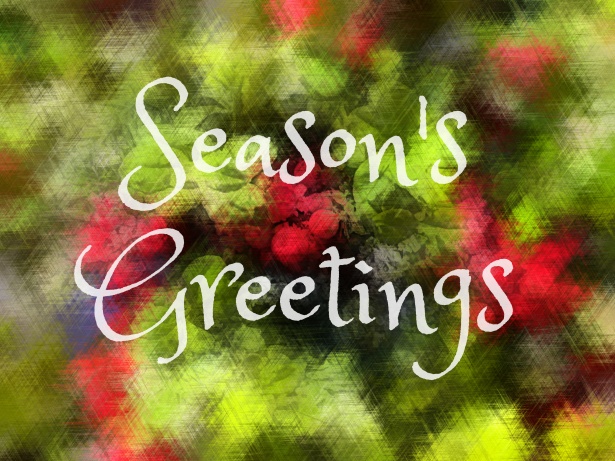 30 December 
	
Oh Happy Day
 	https://www.youtube.com/watch?v=olQrCfkvbGw
31 December 
	Auld lang syne https://www.youtube.com/watch?v=3BABABX5T2E
With my very best wishes,
 may all your hopes
& dreams come true !
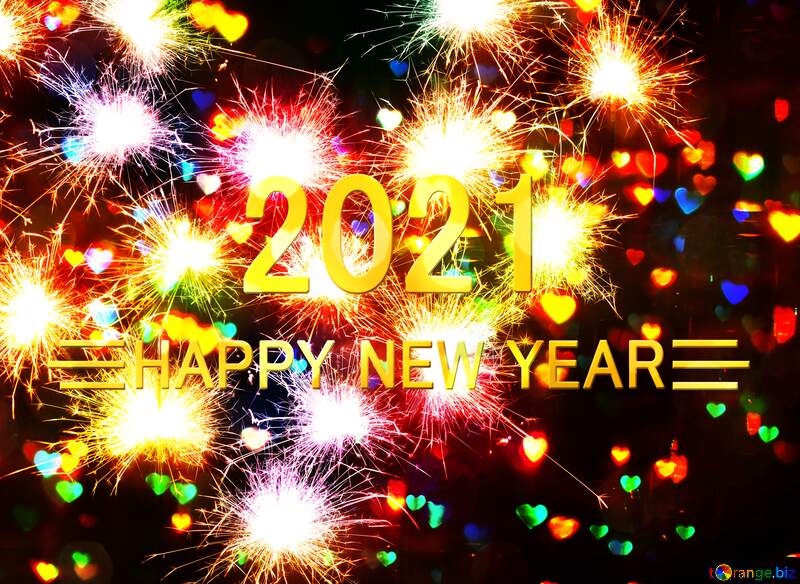